बंजारा शिक्षण संस्था संचलित
कै.बापूसाहेब पाटील एकंबेकर महाविद्यालय,
 हणेगाव ता.देगलूर जि. नांदेड
1
माल्थस यांचा लोकसंख्या सिद्धांत
POPULATION THEORY OF MALTHUS
2
माल्थस यांचा परिचय
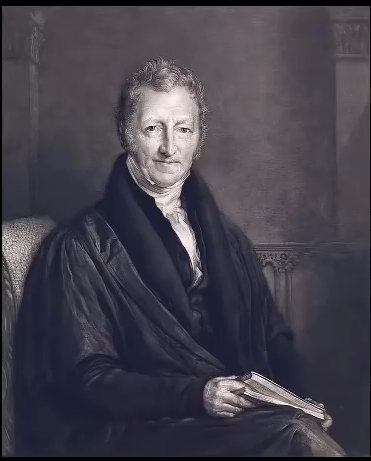 नाव: थॉमस रॉबर्ट माल्थस
देश :  U.K.
जिवन : 1766-1834
क्षेत्र : लोकसंख्याशास्त्र, स्थुल अर्थशास्त्र
प्रतिष्ठीत अर्थशास्त्री माल्थस हे ॲडम स्मिथ यांचे अनुयायी व समर्थक मानले जातात.
3
माल्थस यांना प्रभावित करणारे तत्त्व :
1 लोकसंख्या वाढ 

2 औदयोगिक क्रांती  

3 आयर्लंड मध्ये लोकसंख्येचे  ‍आधिक्य
त्यांनी अनेक मुद्यावर आपले आर्थिक विचार मांडले, परंतु लोकसंख्या  सिदधांतामुळे   त्यांना  खरी ओळख ‍मिळाली.
4
माल्थसचा लोकसंख्या सिद्धांत ( theory of population )
1798 मध्ये प्रकाशित An Essay on the Principles of Population मध्ये माल्थस याने लोकसंख्या सिद्धांत मांडला.
हा सिद्धांत लोकसंख्येमध्ये होणारी वाढ आणि खाद्यान्न पुरवठा यामधील संबंधाचे विश्लेषण करतो.
5
सिद्धांताची   गृहिते
मानवाची प्रजनन शक्ती स्थिर आहे 

 कामवासना व संतान उत्पती यात प्रत्यक्ष संबंध आहे.

 शेतीत घटत्या उत्पादन शिधान्ताचा प्रत्यय येतो.

 मानवाला जिवंत राहण्यासाठी खाद्यान्न आवश्यक आहे.

 आर्थिक समृद्धी व लोकसंख्या यात प्रत्यक्ष व धनात्मक सबंध असतो.
6
वरील गृहीताच्या आधारे माल्थस यांनी असे प्रतिपादन केले की, लोकसंख्यावर नियंत्रण ठेवले नाही तर, 

 1 लोकसंख्या भूमिती श्रेणीने ( 1,2,4,8,16....) वाढते. 


 2 जीवन निर्वाह संसाधने अंकगणितीय श्रेणीने ( 1,2,3,4.....) वाढतात
माल्थसच्या मते लोकसंख्या नियंत्रणाची साधने-  

 प्राकृतिक अपदा उदा. दुष्काळ,पूर,महामारी इत्यादी ( Positive Checks )

 कृत्रिम उपायांमध्ये-संतती नियमनाची साधने, संयमित जीवन इत्यादी ( Prventive  Measures )
7
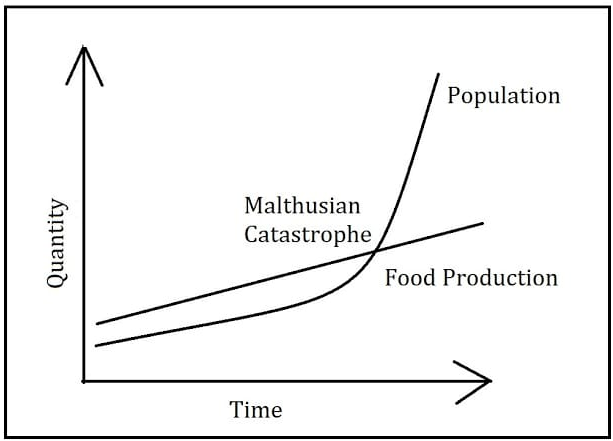 8
माल्थसच्या सिद्धांतावरील टिका : ( Criticism of Malthusian Population Theory )
अवास्तविक गृहीतावर आधारित 

 लोकसंख्या भूमिती श्रेणीने वाढत नाही ( उदा. फ्रांस )

 लोकसंख्यावाढ सदैव हानिकारक नसते 

 प्राकृतिक आपदा लोकसंख्यावाढीचे सूचक नसतात.

 वैज्ञानिक संशोधन व आविष्काराकडे दुर्लक्ष.

 निराशावादी सिद्धांत
9
सारांश
थोडक्यात माल्थसच्या सिद्धांतावर अनेकांनी टिका केली असली तरी, त्यांनी प्रथमच शास्त्रीय पद्धतीने लोकसंख्या सिद्धांताची मांडणी केली. 
म्हणूनच या सिद्धांताची सामाजिक शास्त्रात दाखल घेण्यात आली.
प्रा.एस.पी.शिंदे 
( C.H.B.basis )
10